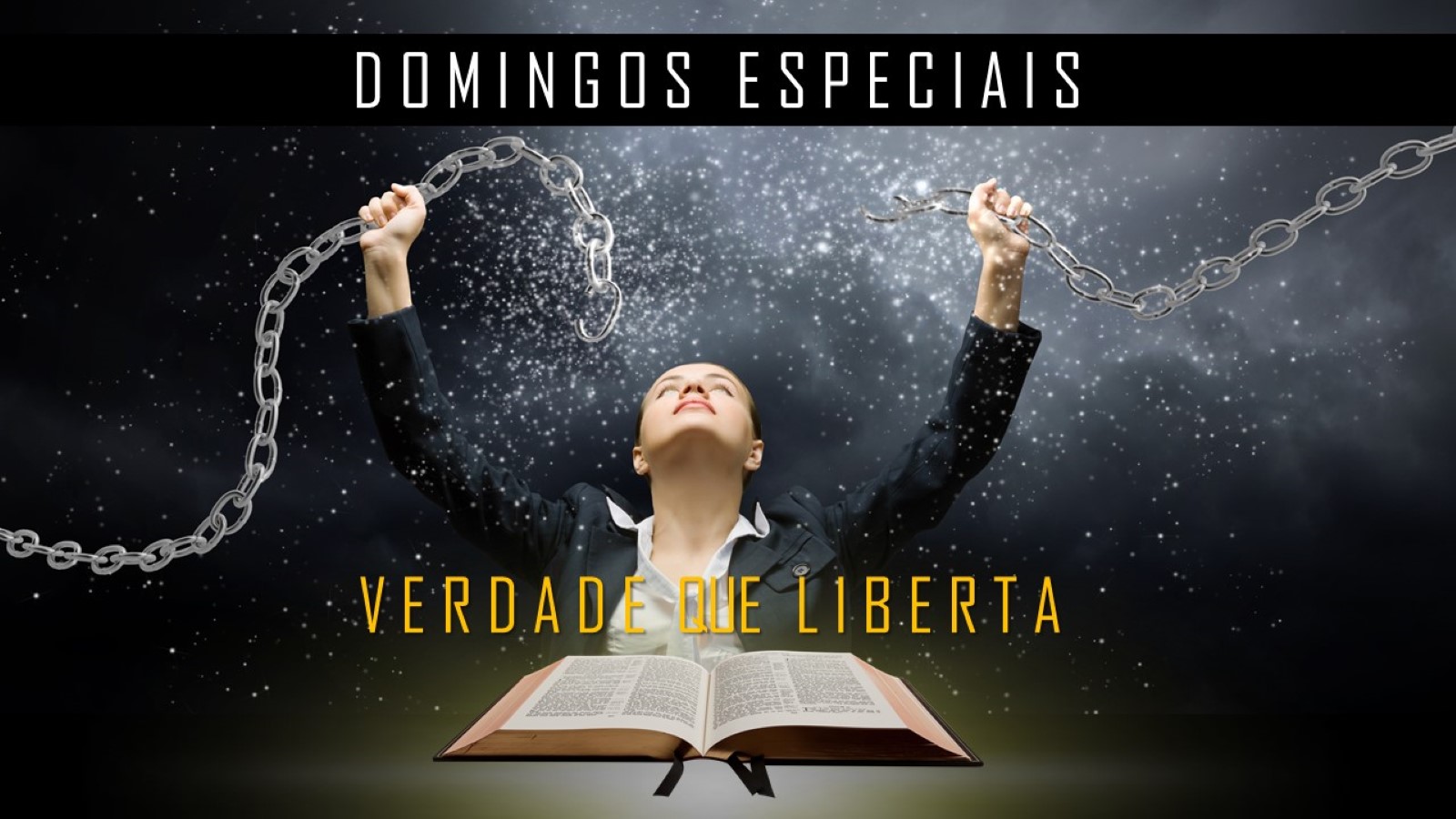 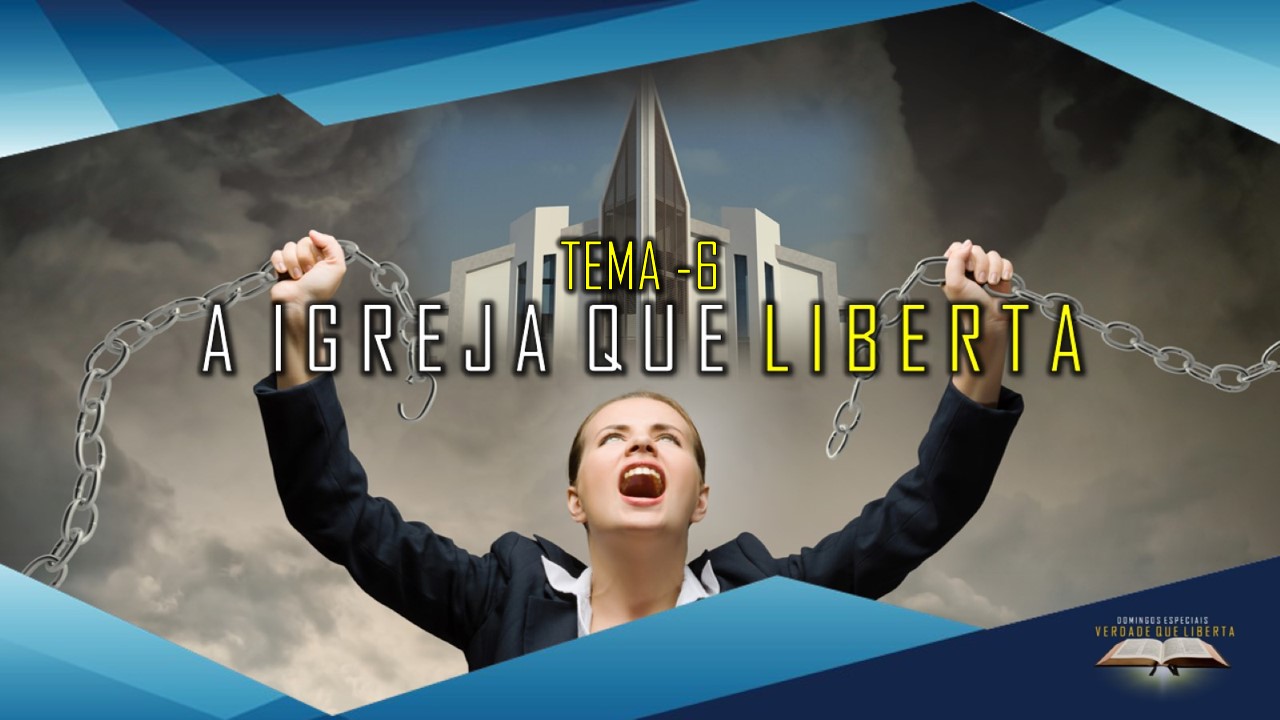 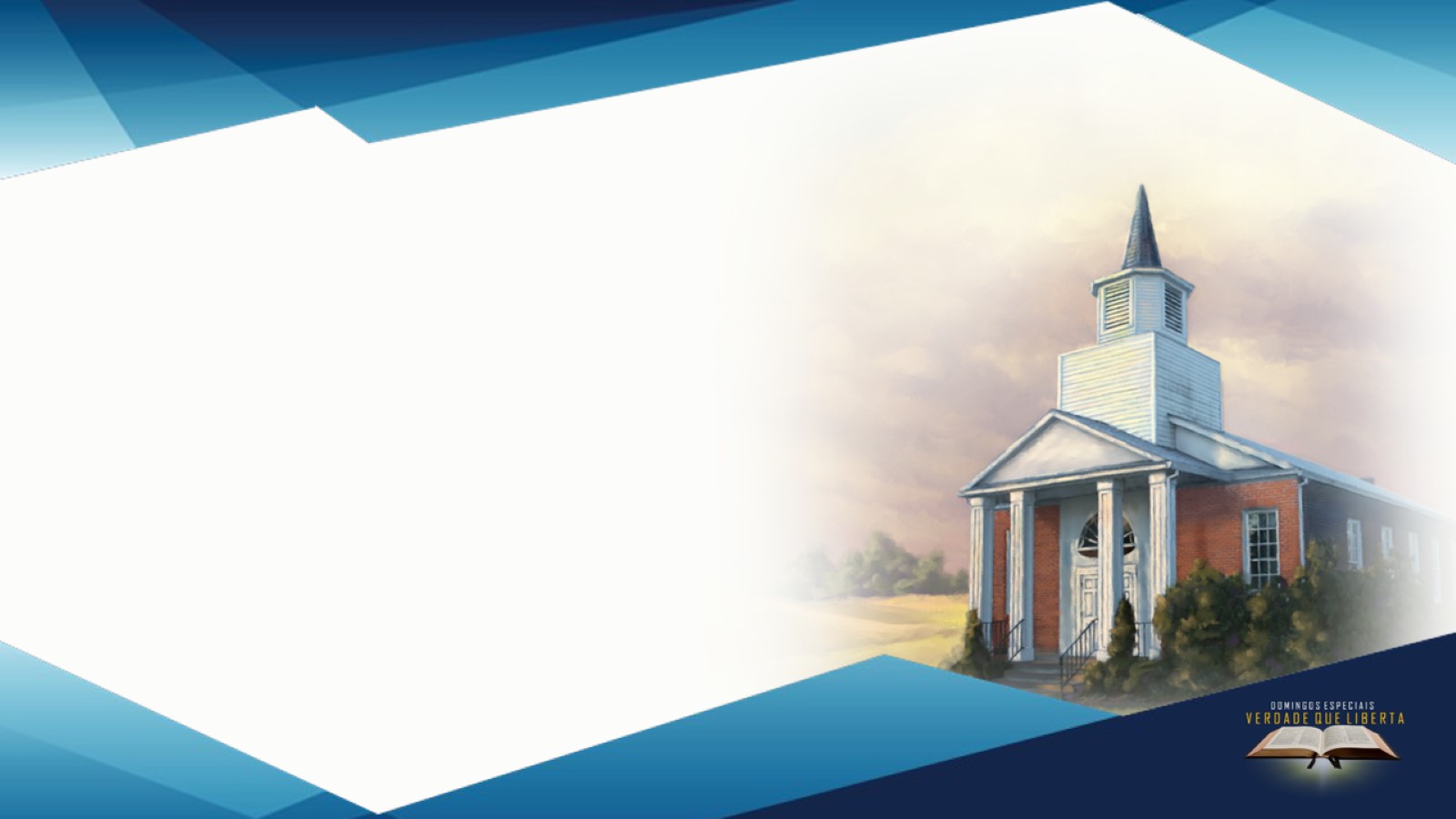 Mas qual é a igreja de Deus? Existe uma igreja verdadeira? É possível descobrir a igreja que prevalecerá contra o inferno? Todas as igrejas me levam a Deus?
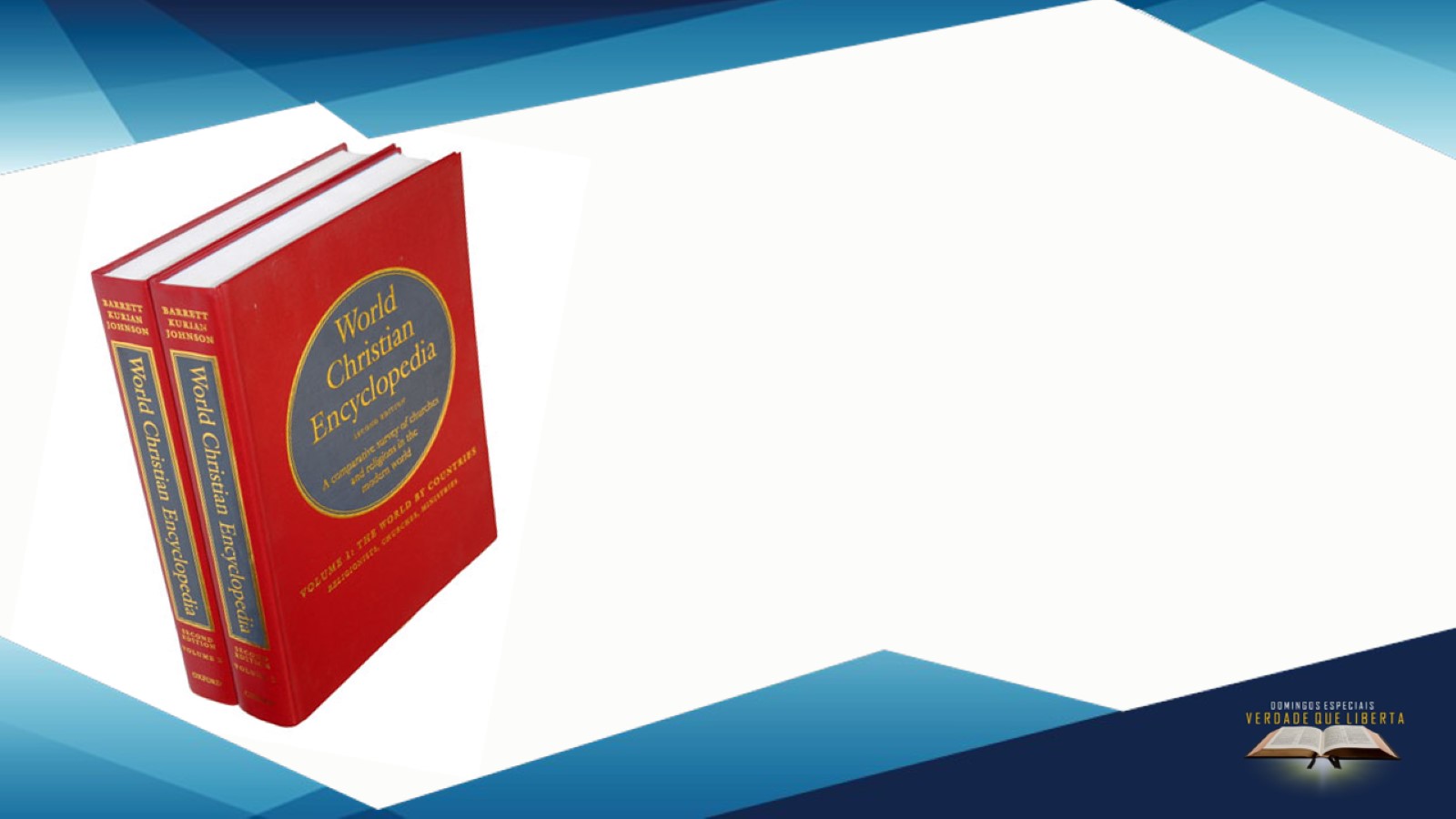 De acordo com a edição de 2001 da World Christian Enciyclopedia existem mais de  33 mil denominações cristãs. Hoje, 15 anos depois, este número ultrapassa e muito a mais de 40 mil religiões cristãs em todo mundo, e o que dizer dos nomes destas igrejas? Algumas chegam até ser hilárias:
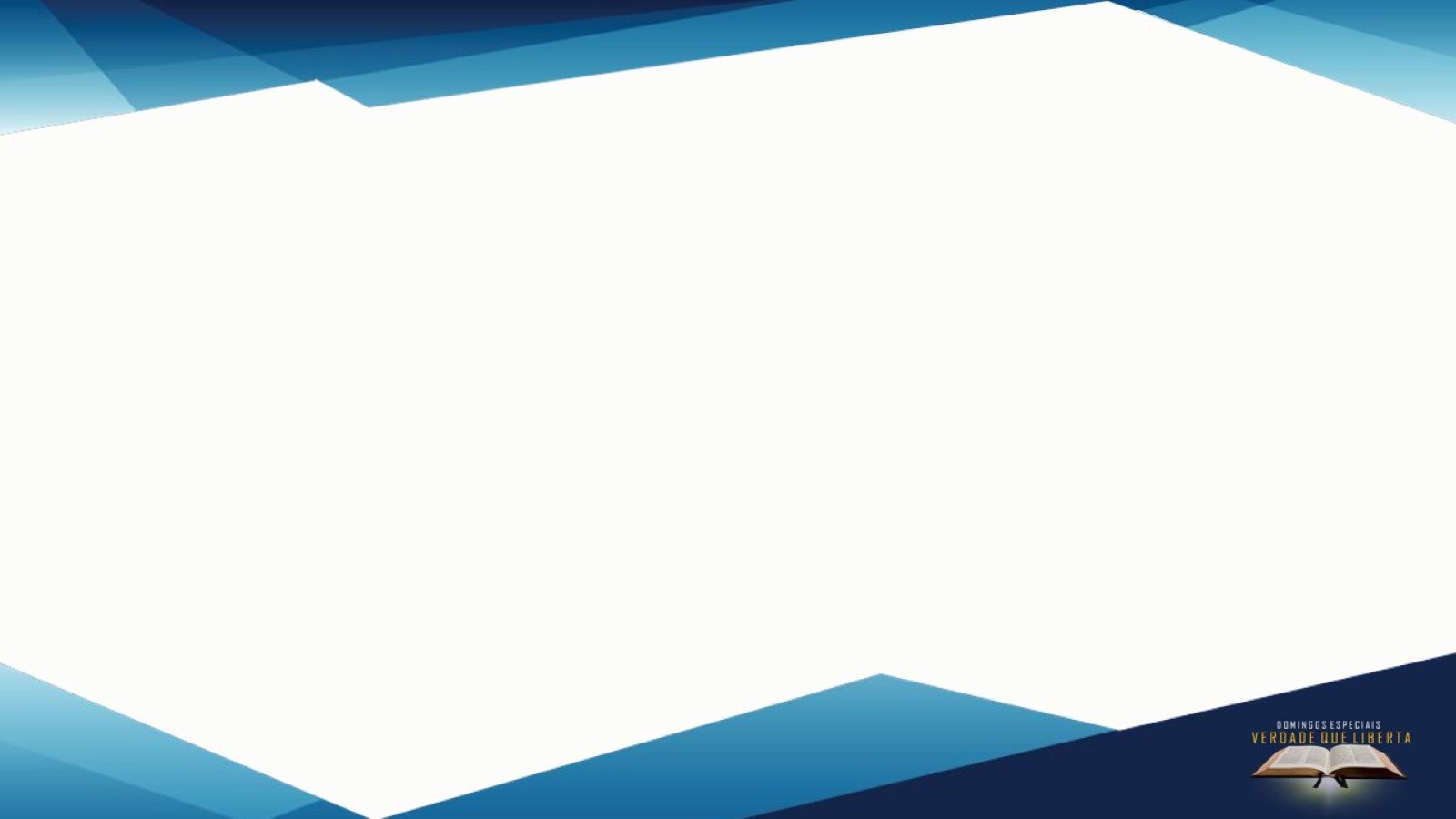 Igreja Cobrinha de Moisés  - (A que engole as outras)
Igreja Canela de Fogo
Igreja Evangélica Fiel Até debaixo d’água
Igreja Evangélica Zadoque - (Pra quem curte o rock pesado)
Congregação Anti - Blasfêmias
Igreja a Chave do Éden
Igreja Adventista Romaria do Povo de Deus
Igreja Bailarinas da Valsa Divina
Igreja Evangélica Adão é o homem
Igreja Pentecostal do Cuspe Santo e etc...
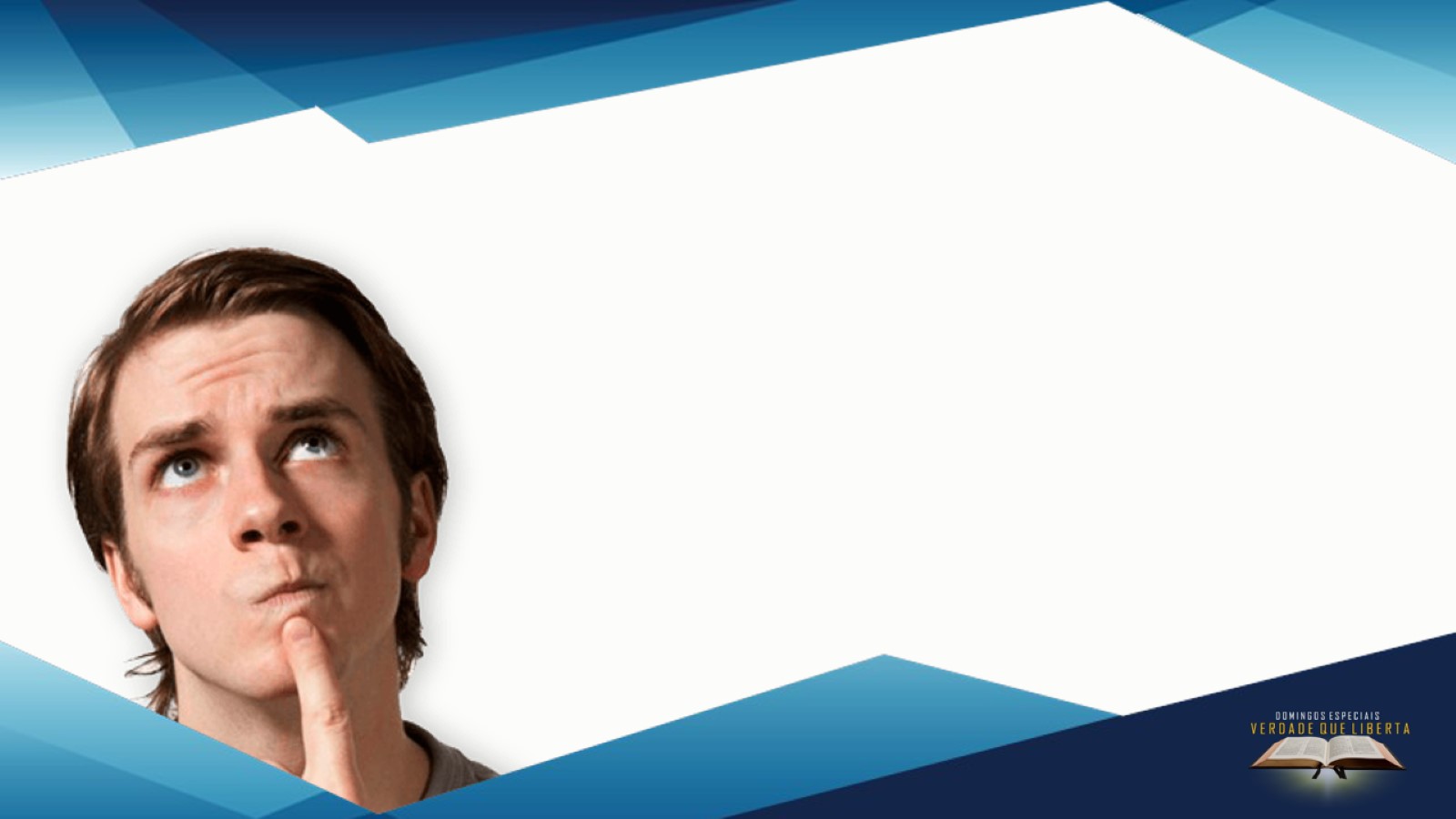 Estes são só alguns dos poucos exemplos que temos de igrejas que se intitulam a Igreja verdadeira de Jesus. 

Mas como saber qual a igreja verdadeira? Existe? Claro que sim! 
Se nós voltarmos para a Bíblia, e analisarmos as características da verdadeira Igreja nós iremos achá-la.
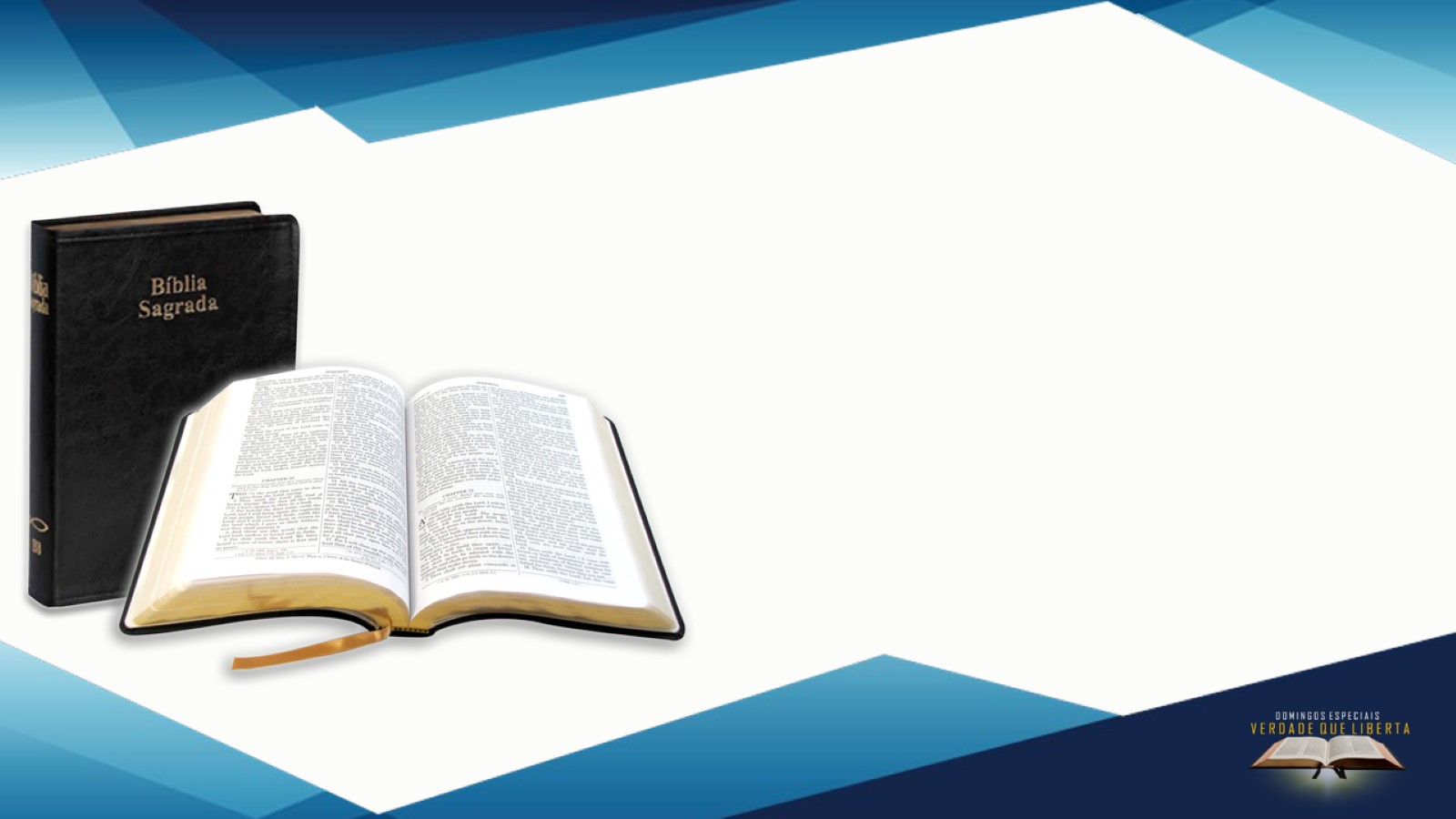 A Bíblia deve ser a base, a luz e a rocha firme onde devemos pisar os nossos pés quando queremos descobrir a verdade. 

Descobrir a Verdade 
é descobrir a Liberdade.  
João 8:32.
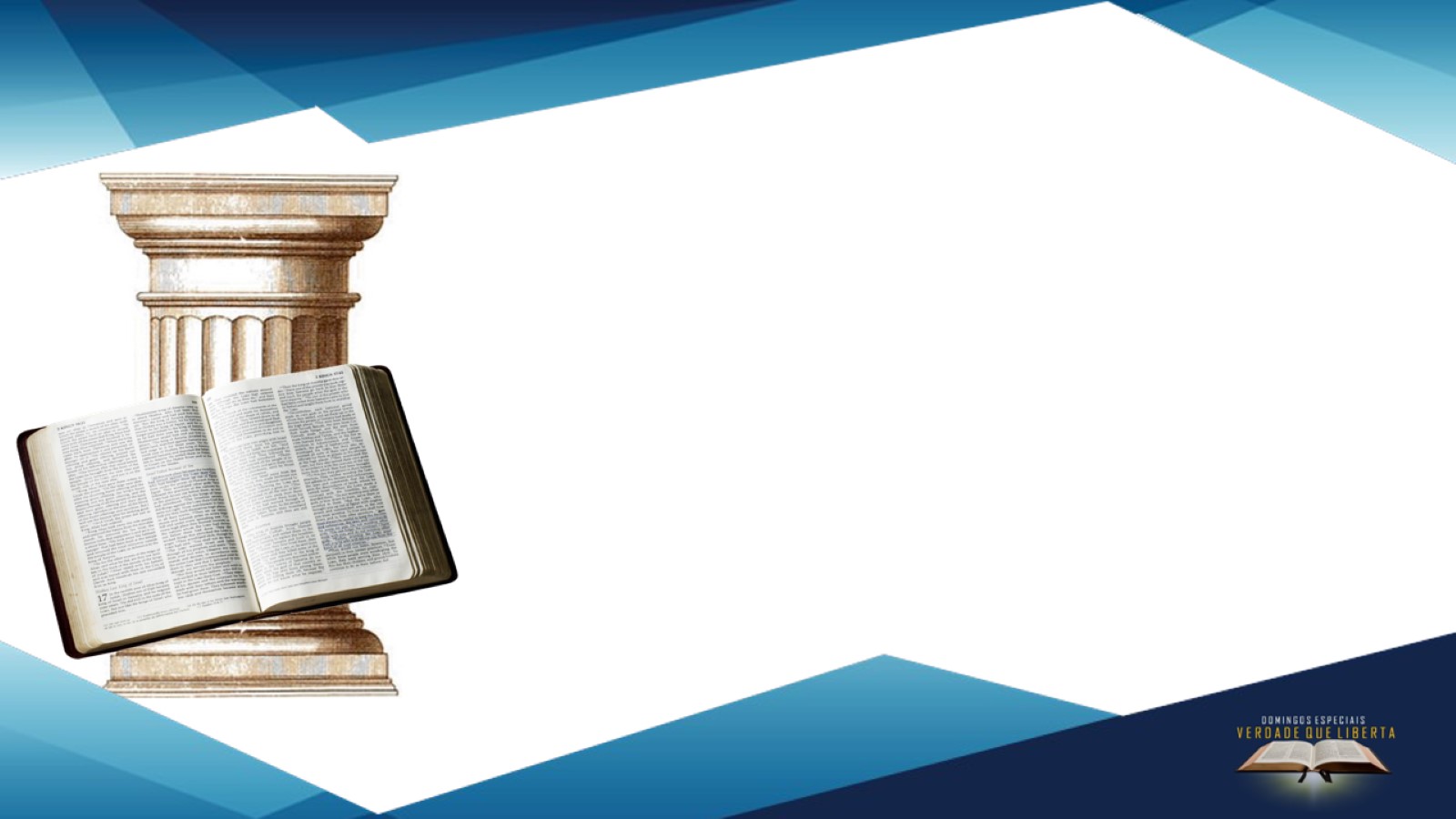 O Apostolo Paulo nos diz 
como é a igreja verdadeira de Jesus. 
Quer ver? Vamos ler 
I Timóteo 3:15: 
 
“Para que, se eu tardar, fiques ciente de como se deve proceder na casa de Deus, que é a IGREJA do Deus vivo, 
COLUNA E BALUARTE DA VERDADE”.
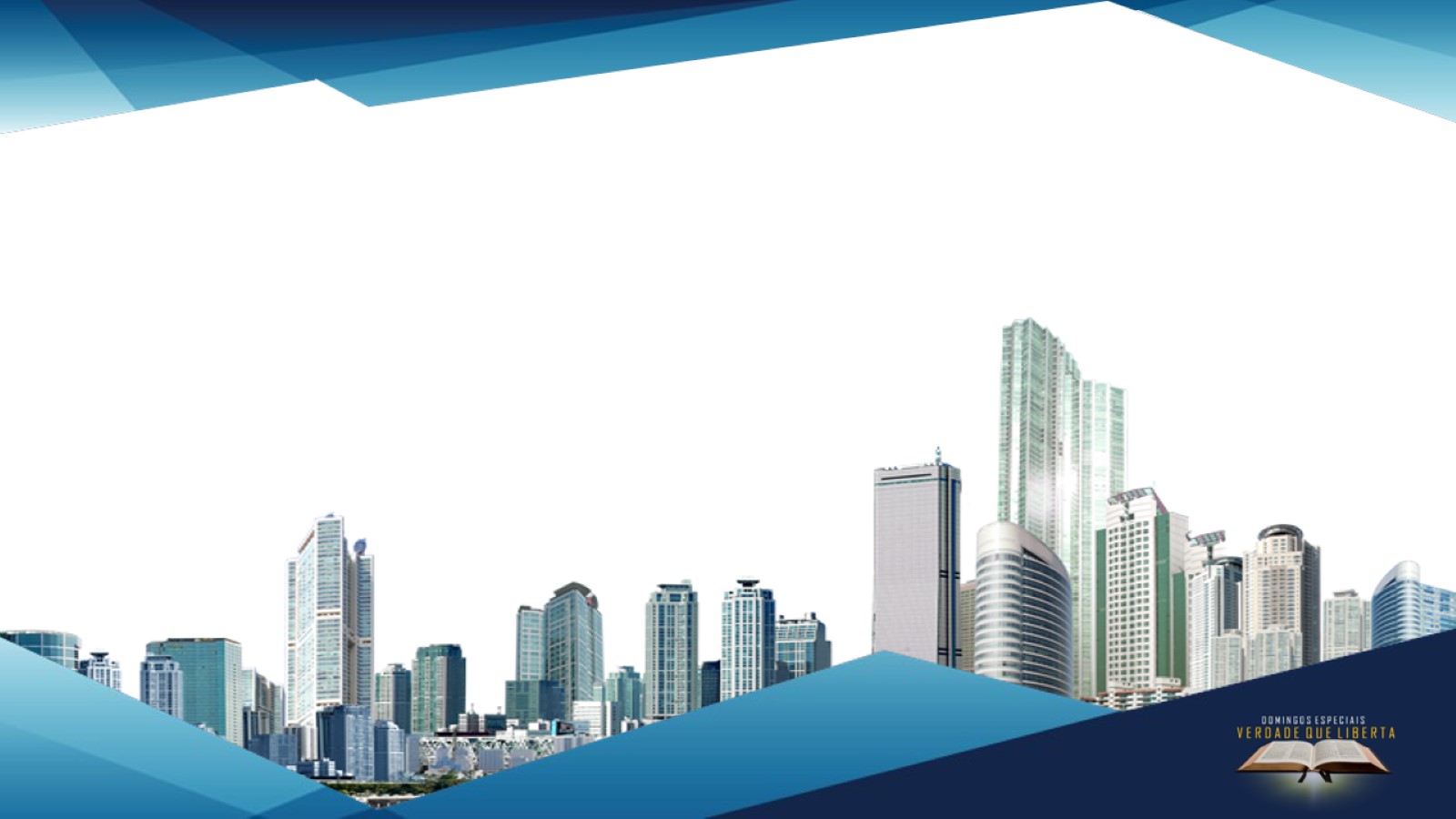 Você sabe que o que sustenta uma casa, ou um edifício, ou até mesmo pontes e grandes construções são as colunas.  
As colunas trazem segurança a qualquer construção. Imagine um grande edifício sem colunas, você 
moraria nele? Creio que não!
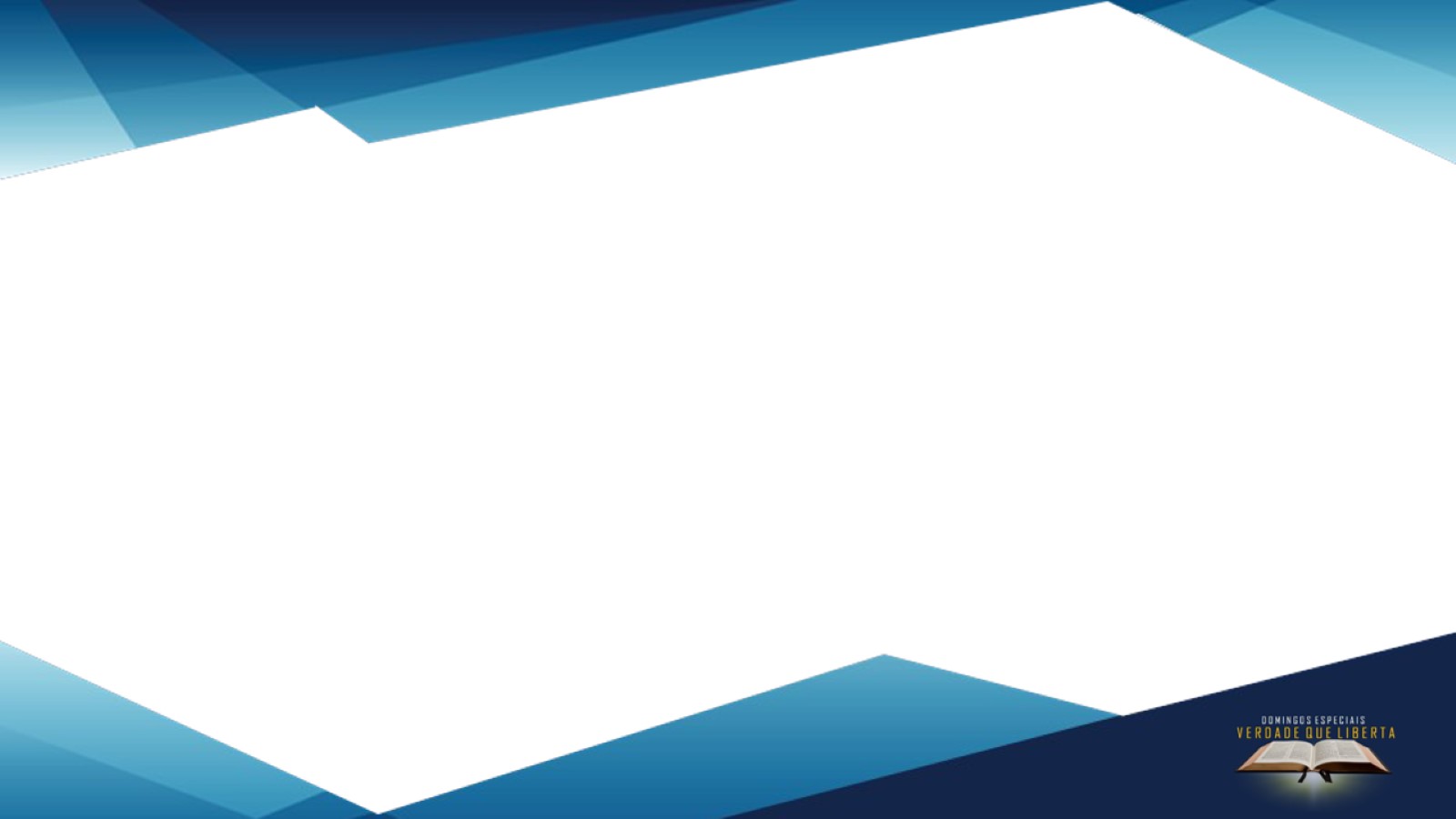 Para se fazer uma coluna 
cinco elementos são fundamentais: 
ÁGUA, AREIA, CIMENTO, 
FERRO E PEDRA.
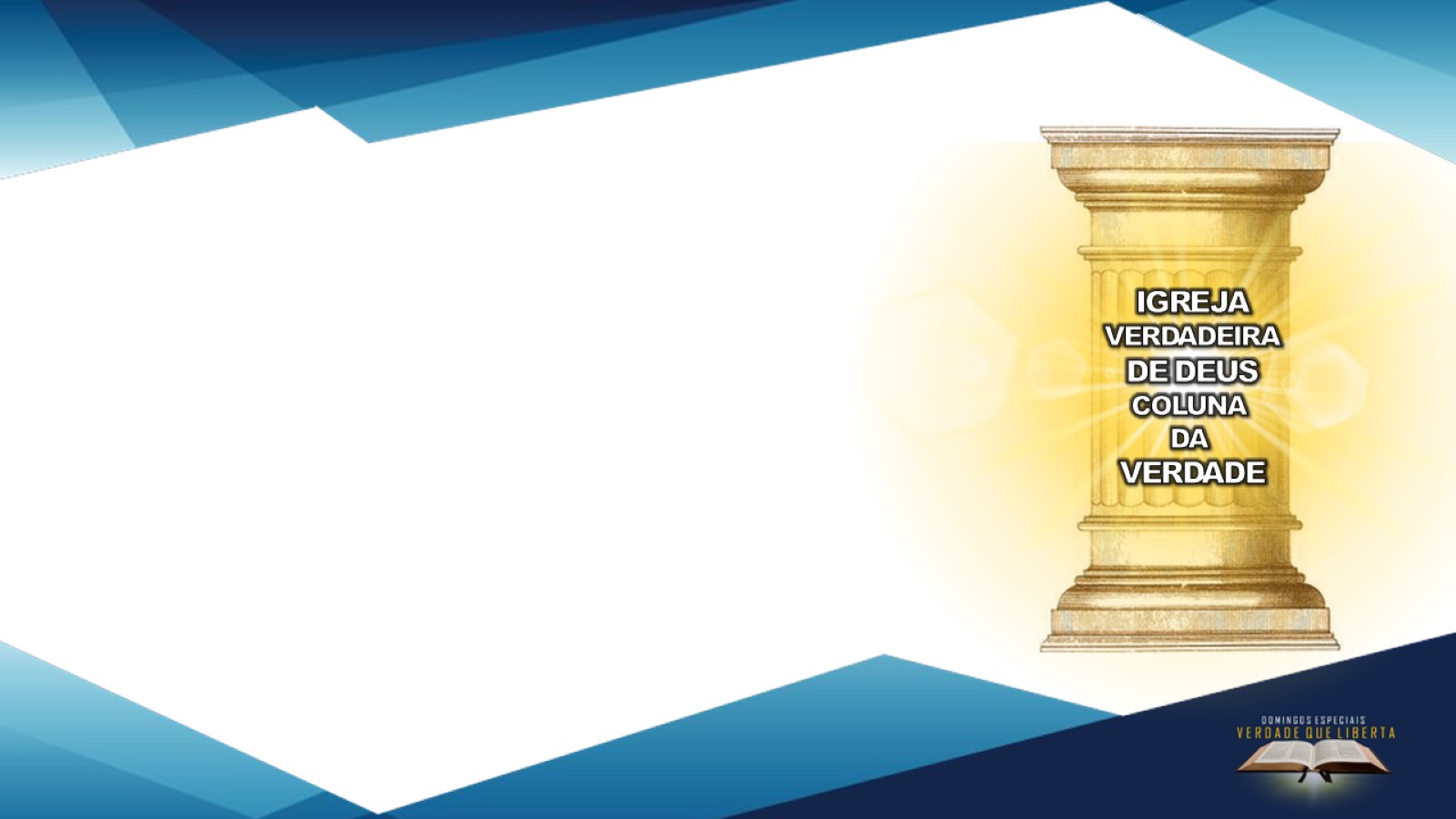 Como a verdade é a Coluna da Igreja de Jesus, quais são os cinco elementos que formam esta COLUNA DA VERDADE? 

É o que iremos descobrir no estudo de hoje: OS CINCO ELEMENTOS QUE FORMAM 
A COLUNA DA VERDADE. 
E consequentemente descobriremos a igreja verdadeira.
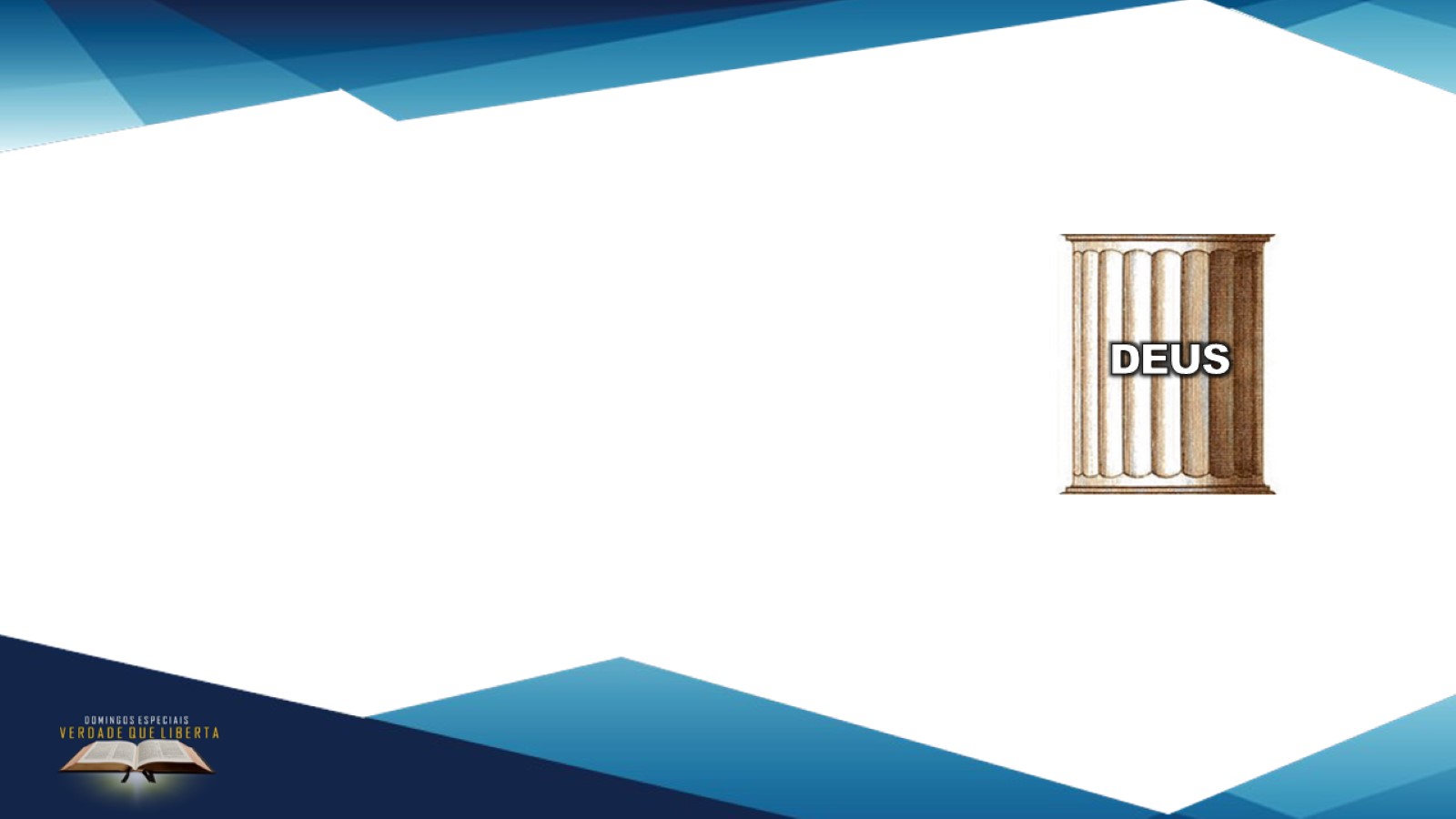 PRIMEIRO ELEMENTO 
DA COLUNA DA VERDADE: 
Isaías 65:16
“De sorte que aquele que se abençoar 
na terra, pelo DEUS DA VERDADE 
é que se abençoará...”.
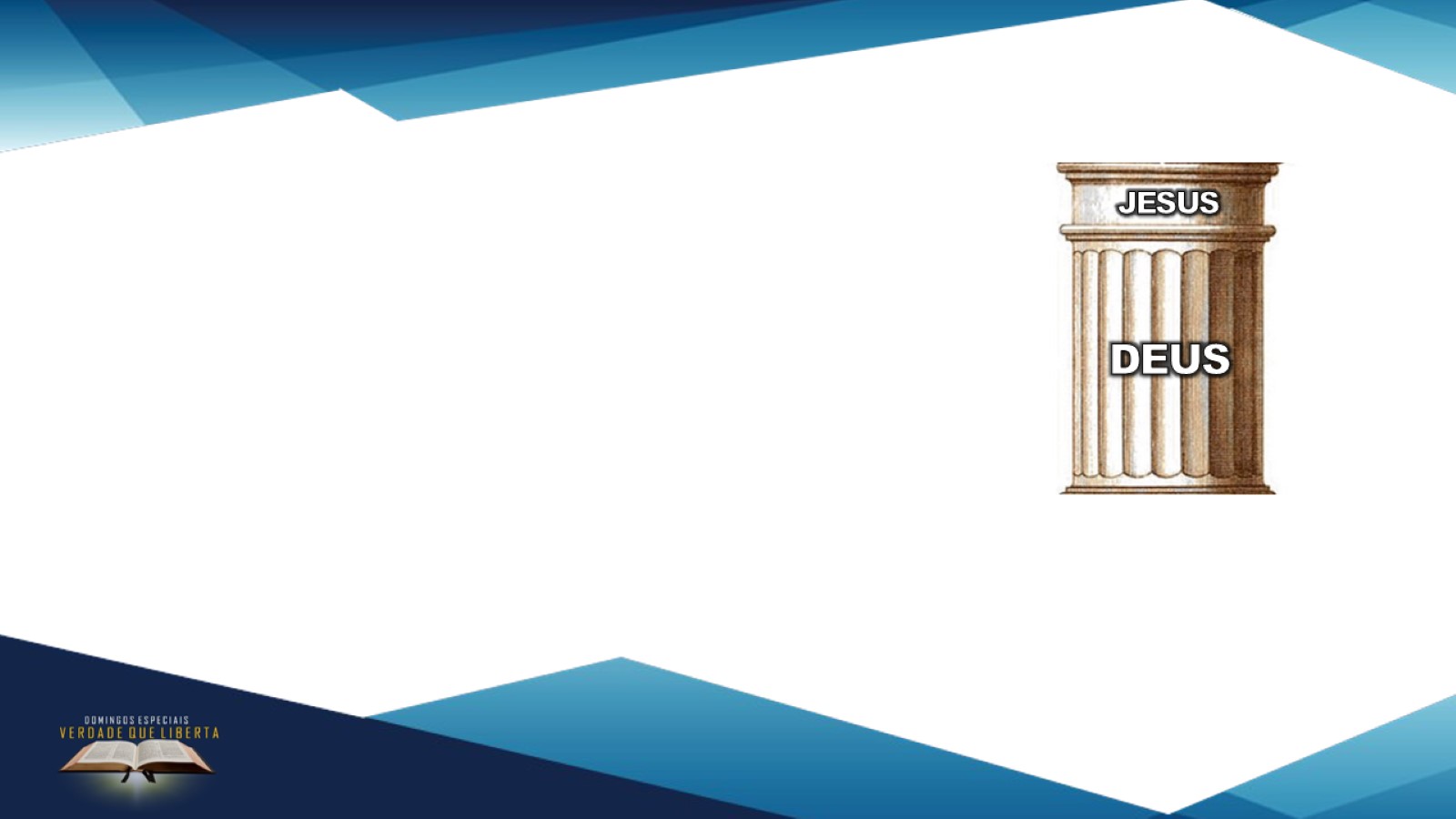 SEGUNDO ELEMENTO 
DA COLUNA DA VERDADE: 
João 14:6
“Eu sou o Caminho a VERDADE e 
a Vida ninguém vem ao Pai senão 
por mim”.
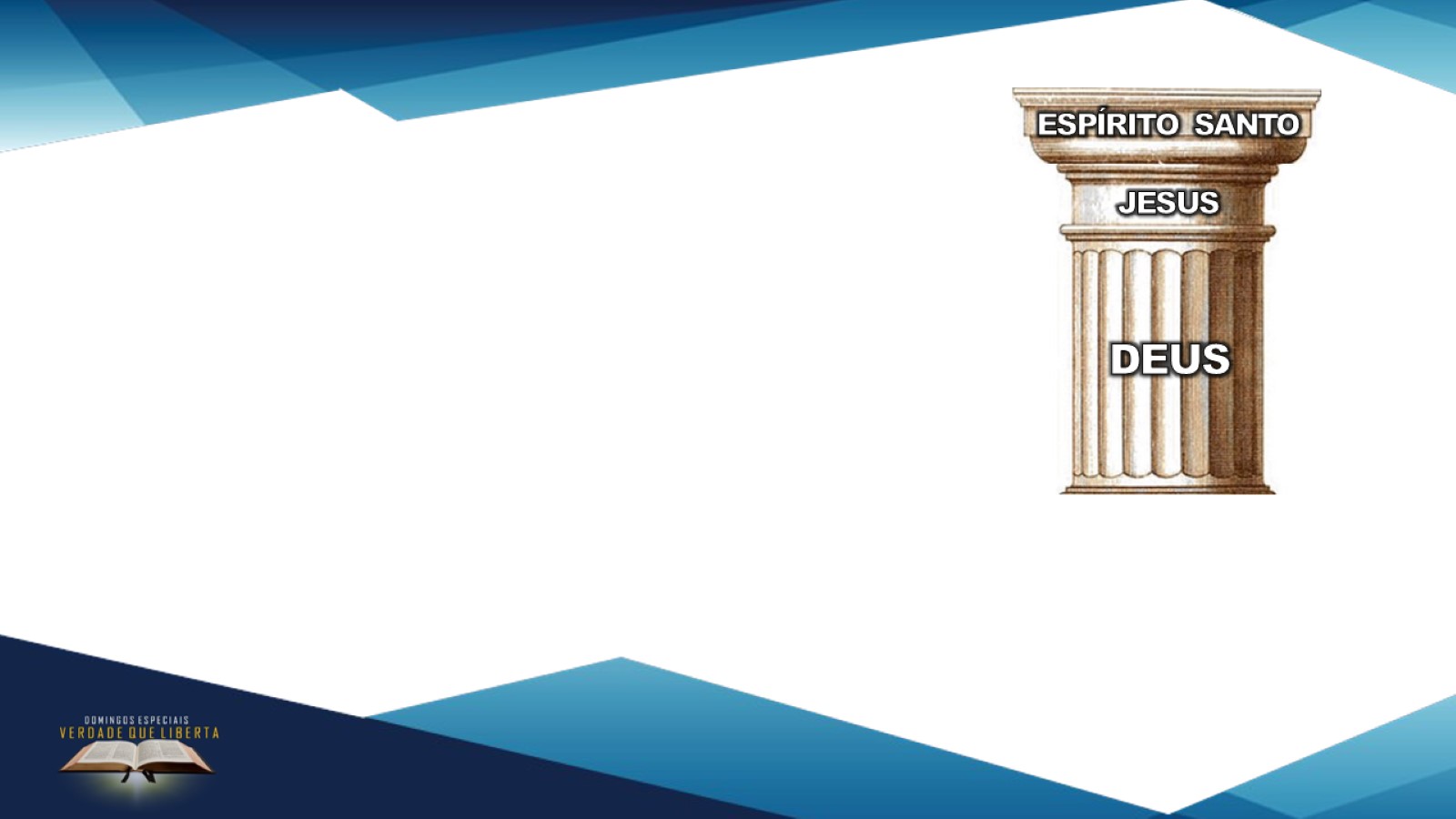 TERCEIRO ELEMENTO DA COLUNA DA VERDADE: 
I João 5:6
“Este é aquele que veio por meio de água e sangue, Jesus Cristo; não somente com água, mas também com a água e com o sangue. E o Espírito é o que dá testemunho, porque o ESPÍRITO É A VERDADE”.
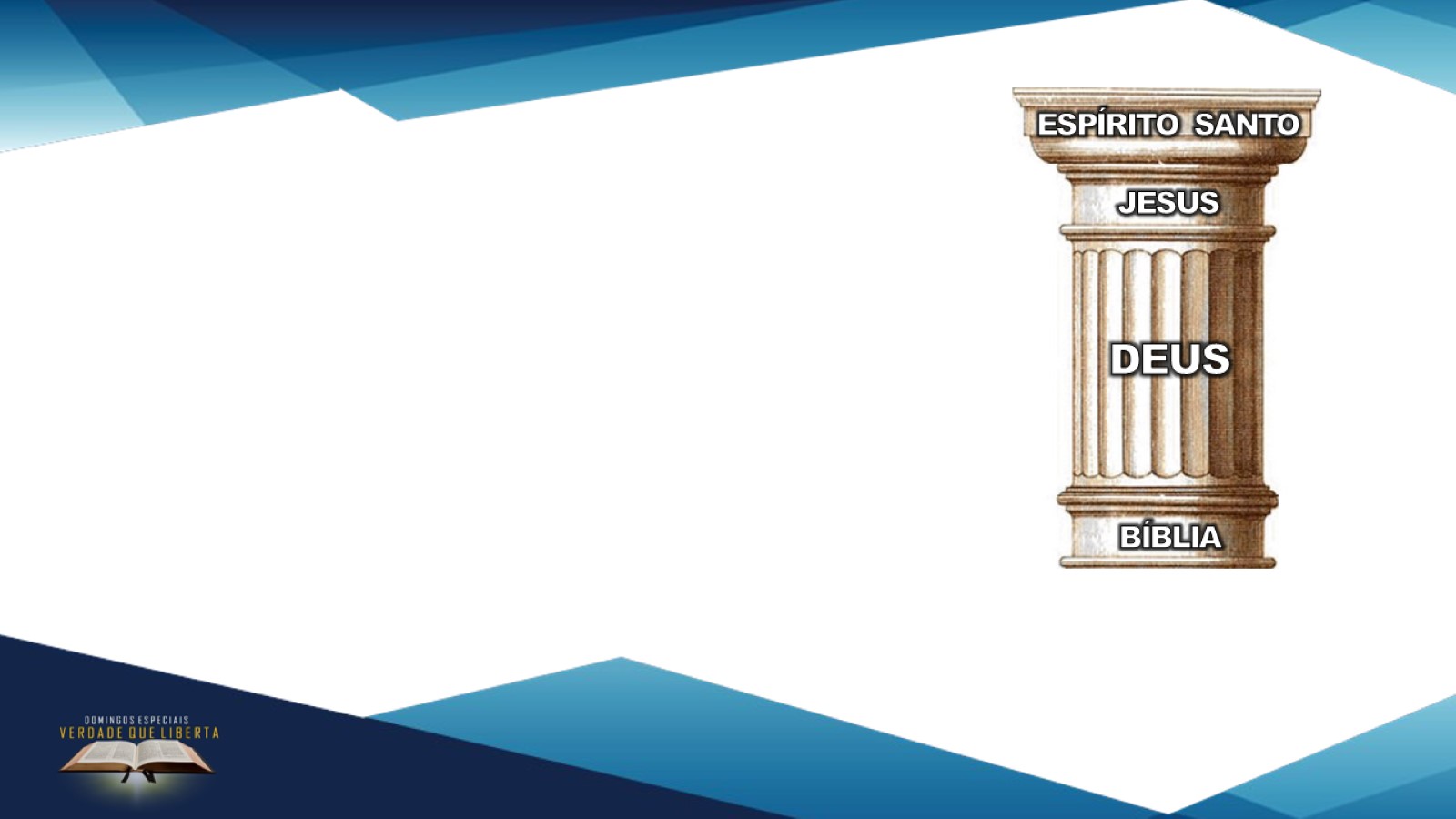 QUARTO ELEMENTO DA COLUNA DA VERDADE: 
João 17:17
“Santifica-os na verdade; a tua 
PALAVRA É A VERDADE”.
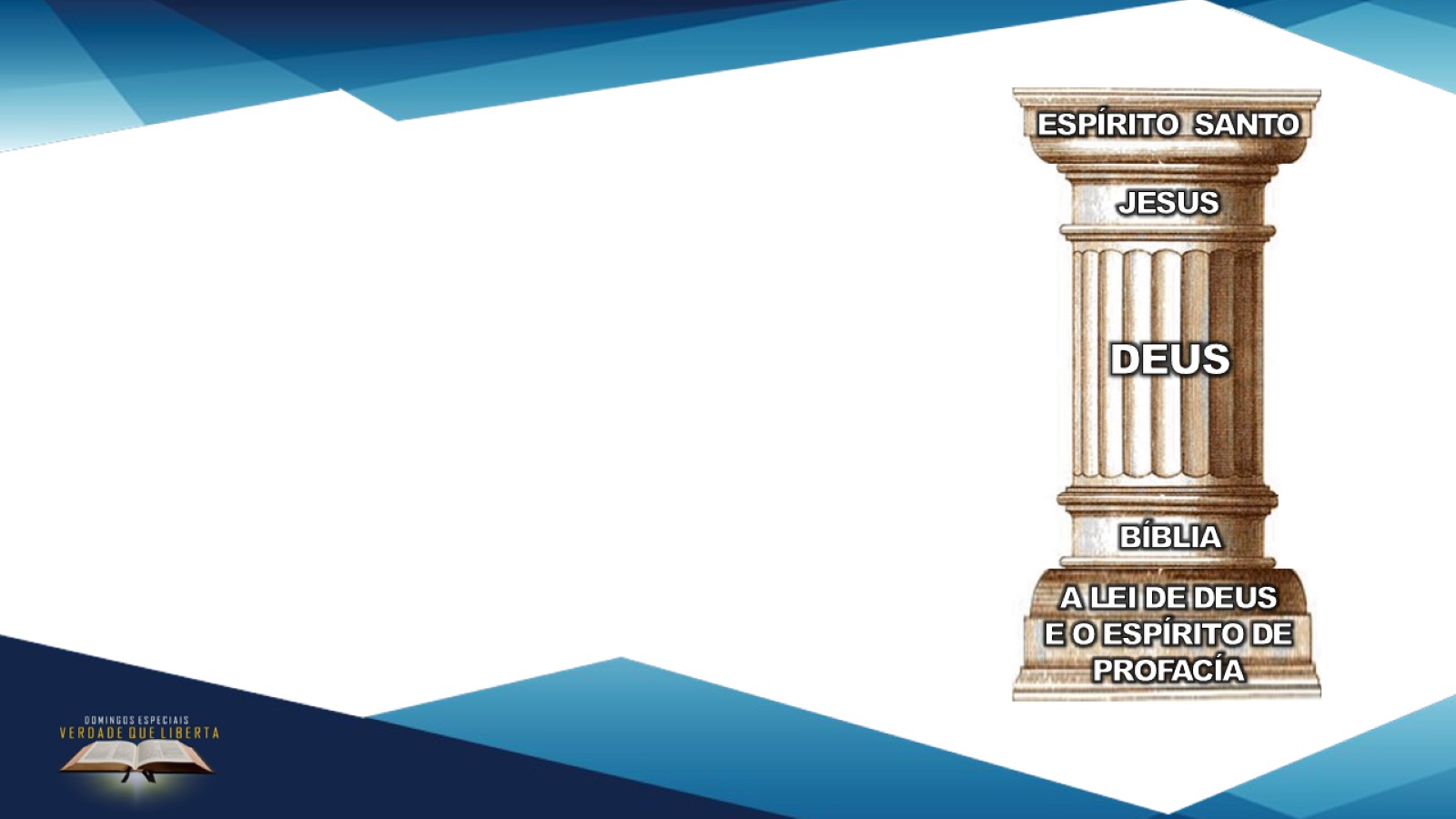 QUINTO ELEMENTO DA COLUNA DA VERDADE: 
Salmos 119:14
“A tua justiça é justiça 
eterna, e a tua LEI É A PRÓPRIA VERDADE.”
Apocalipse 12:17 e 19:10
“Irou-se o dragão contra a mulher e foi pelejar com os restantes da sua descendência, os que guardam os Mandamentos de Deus e têm testemunho de Jesus; e se pôs em pé sobre a areia do mar”... ”Pois o Testemunho de Jesus é o ESPÍRITO DE PROFECIA.”
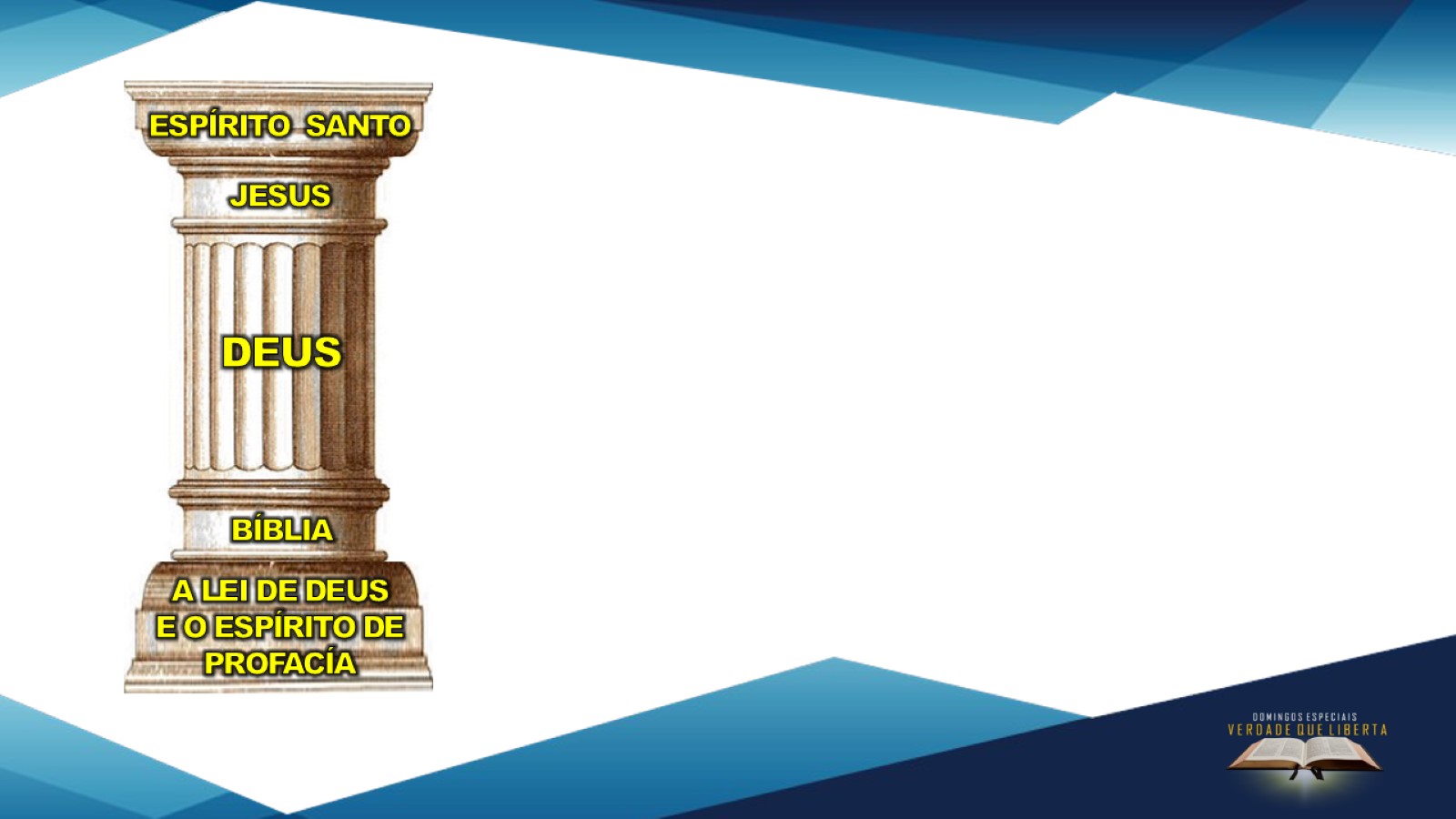 A Igreja Verdadeira de Deus 
está fundamentada sobre esta 
COLUNA DA VERDADE. 
Que contém estes 
CINCO ELEMENTOS:
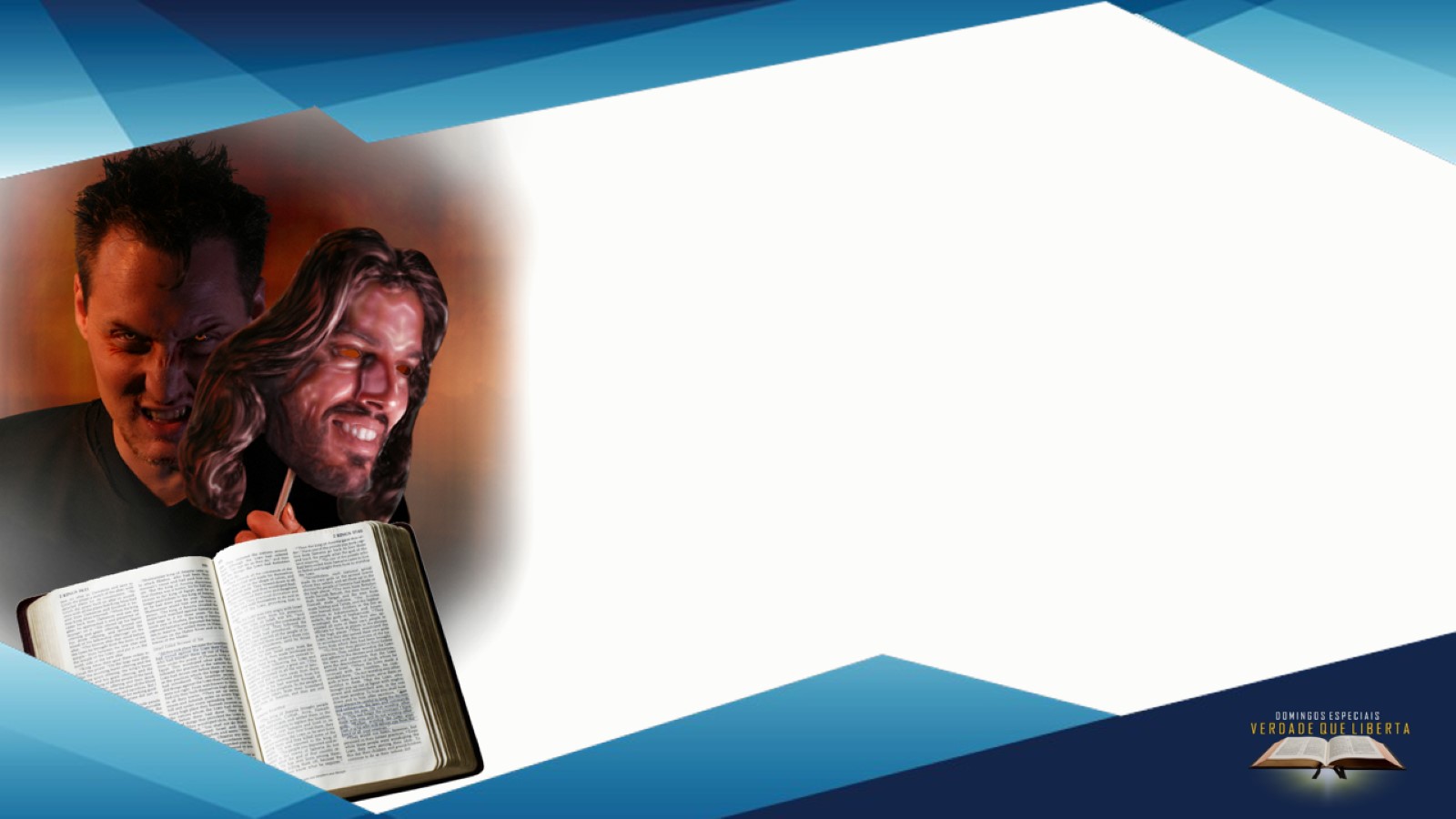 A BÍBLIA NOS DIZ O 
SEGUINTE ACERCA DO DIABO: 
JOÃO 8:44
“Vós sois do diabo, que é vosso pai, e quereis satisfazer-lhe os desejos. Ele foi homicida desde o princípio e jamais se firmou na verdade, porque nele não há verdade. Quando ele profere mentira, fala do que lhe é próprio, porque é mentiroso e pai da mentira.”
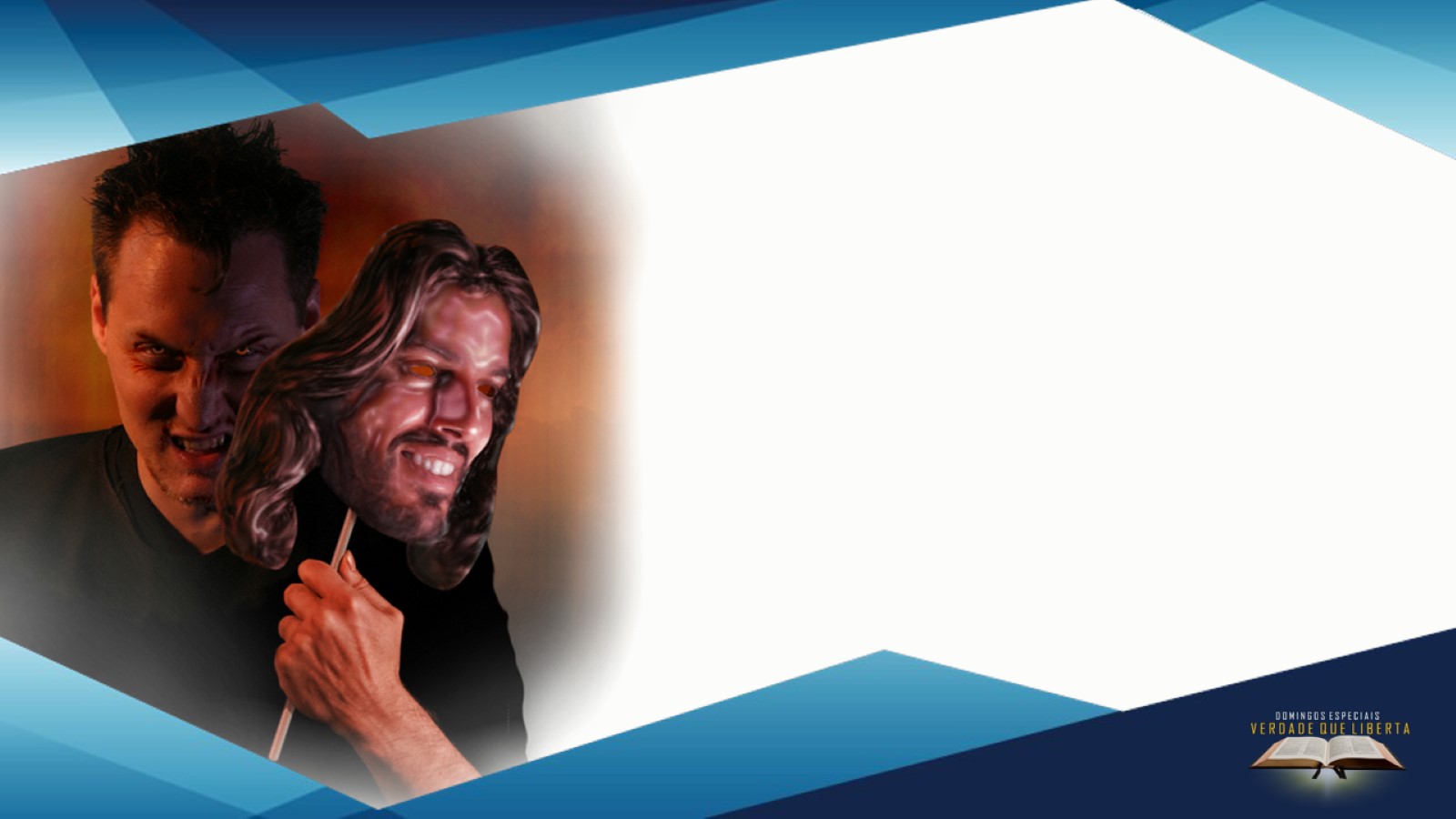 Você percebeu? O diabo é mentiroso e nele não há verdade. Nos últimos dias o diabo trabalharia para destruir o caminho da verdade. A bíblia diz que ele iria fazer o seguinte:
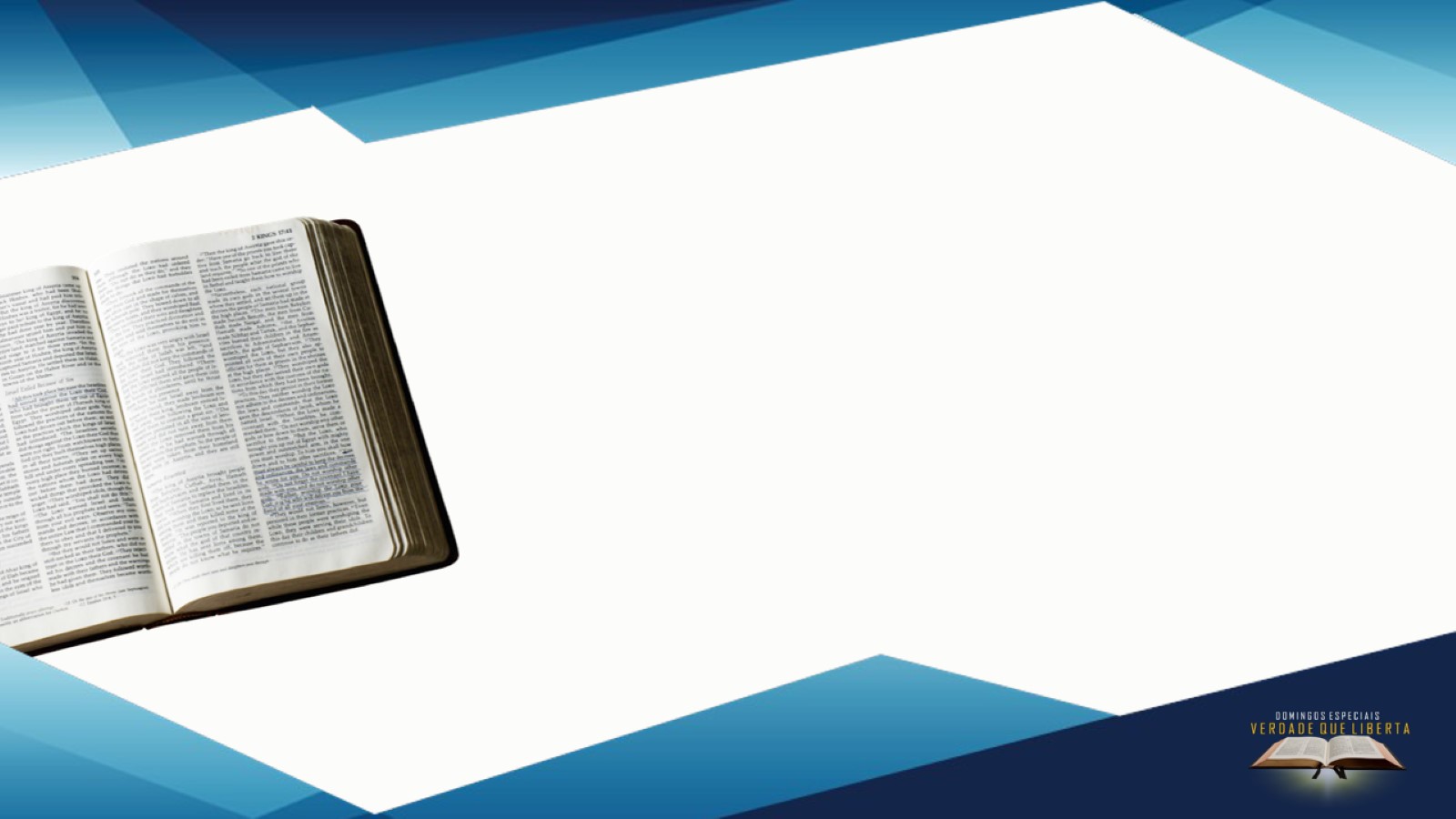 “Assim como, no meio do povo, surgiram falsos profetas, assim também haverá entre vós falsos mestres...,”
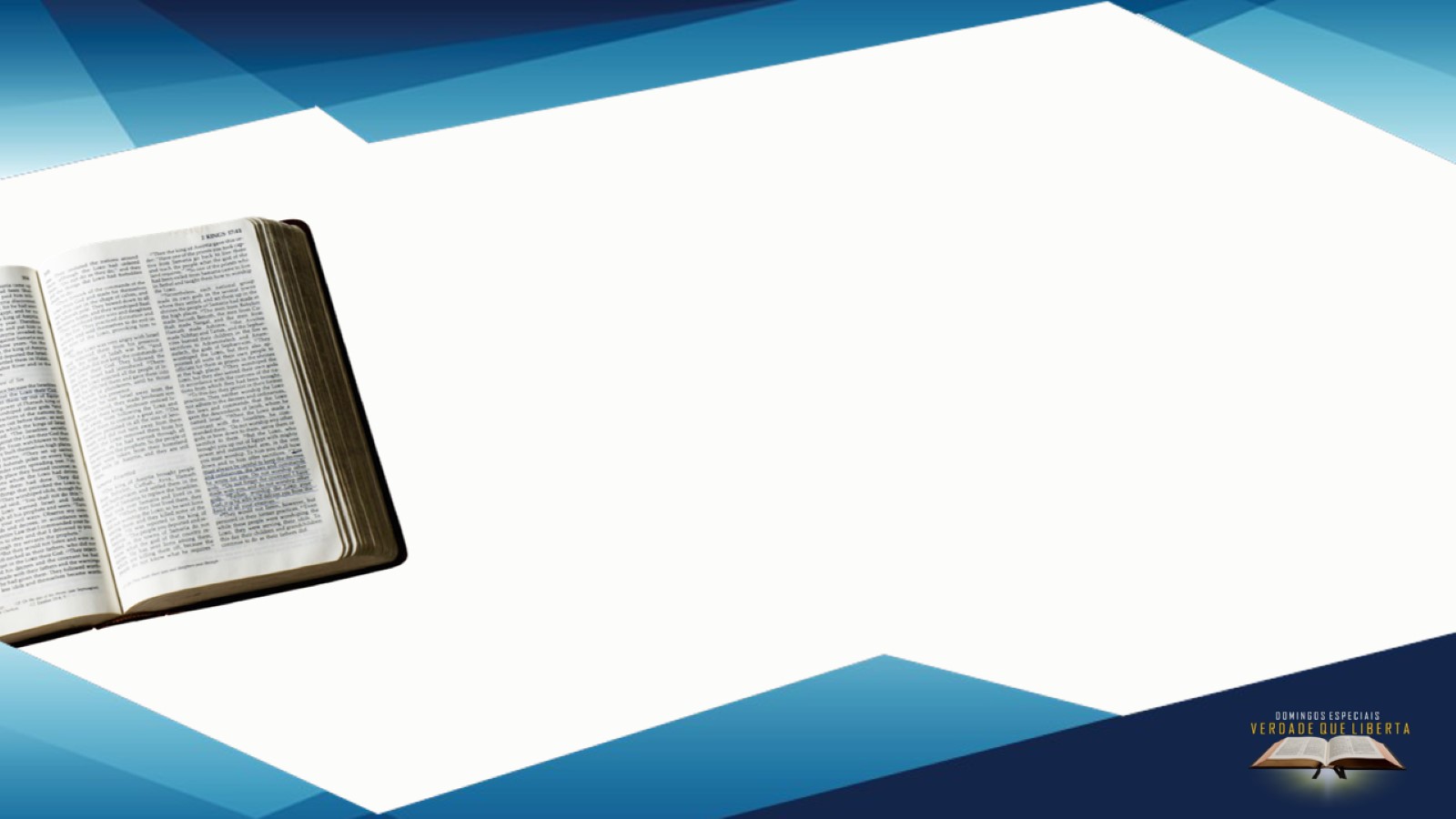 “...os quais introduzirão, dissimuladamente, heresias destruidoras, até ao ponto de renegarem o Soberano Senhor que os resgatou, trazendo sobre si mesmos repentina destruição...” E muitos seguirão 
as suas práticas libertinas, e, por causa deles, será infamado o caminho 
da verdade”.  2 Pedro 2:1-2
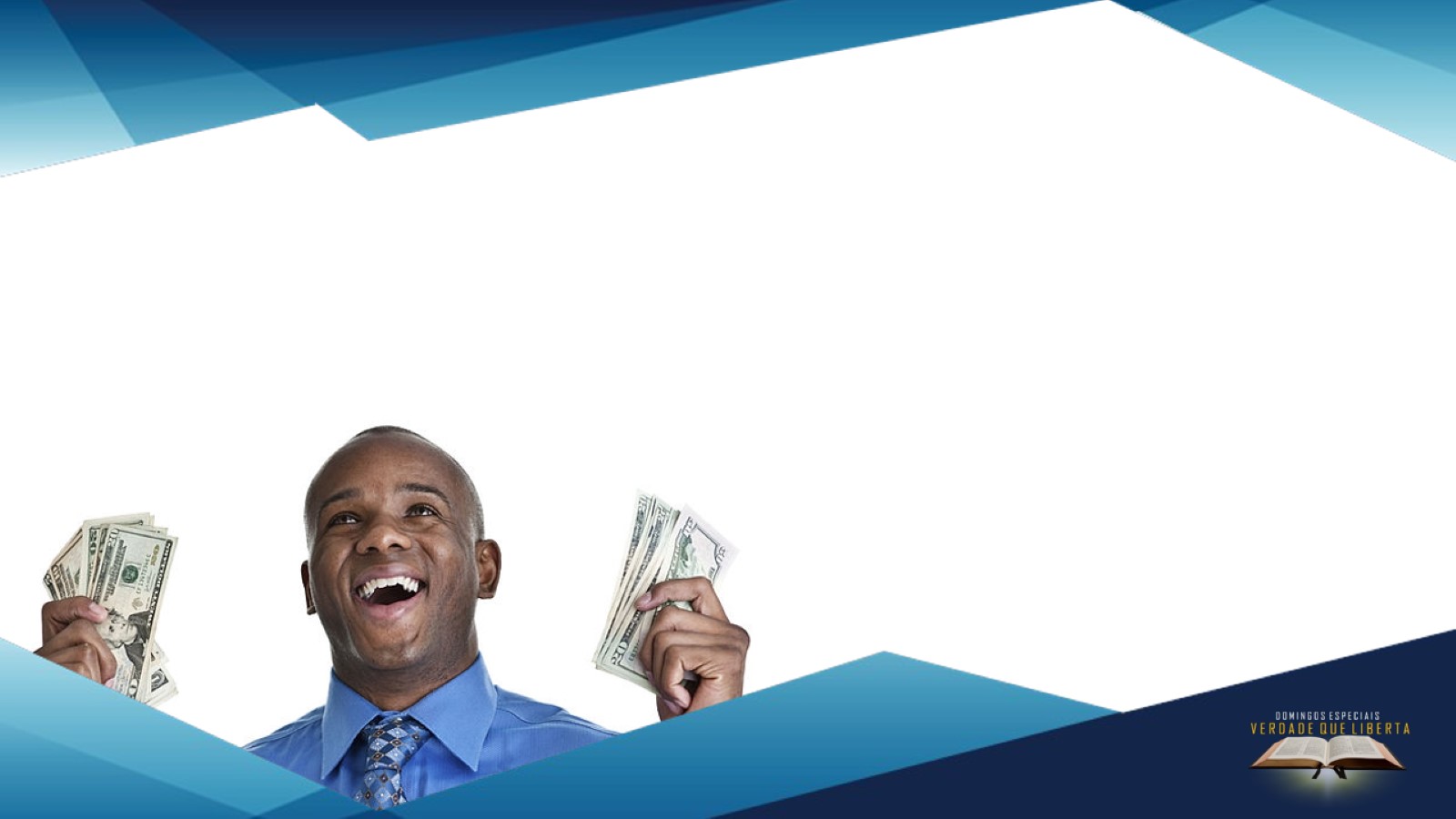 Nos últimos dias surgiria falsos mestres e profetas criados 
pelo inimigo para encobrir o caminho da verdade e trazer 
uma desconfiança a igreja verdadeira de Deus. O diabo 
até transformaria muitas igrejas em comercio, igrejas 
que visariam somente o dinheiro.  A palavra e 
as promessas de Deus seriam vendidas e 
milhões seriam enganados. 
                                                                        (2 Pedro 2:3)
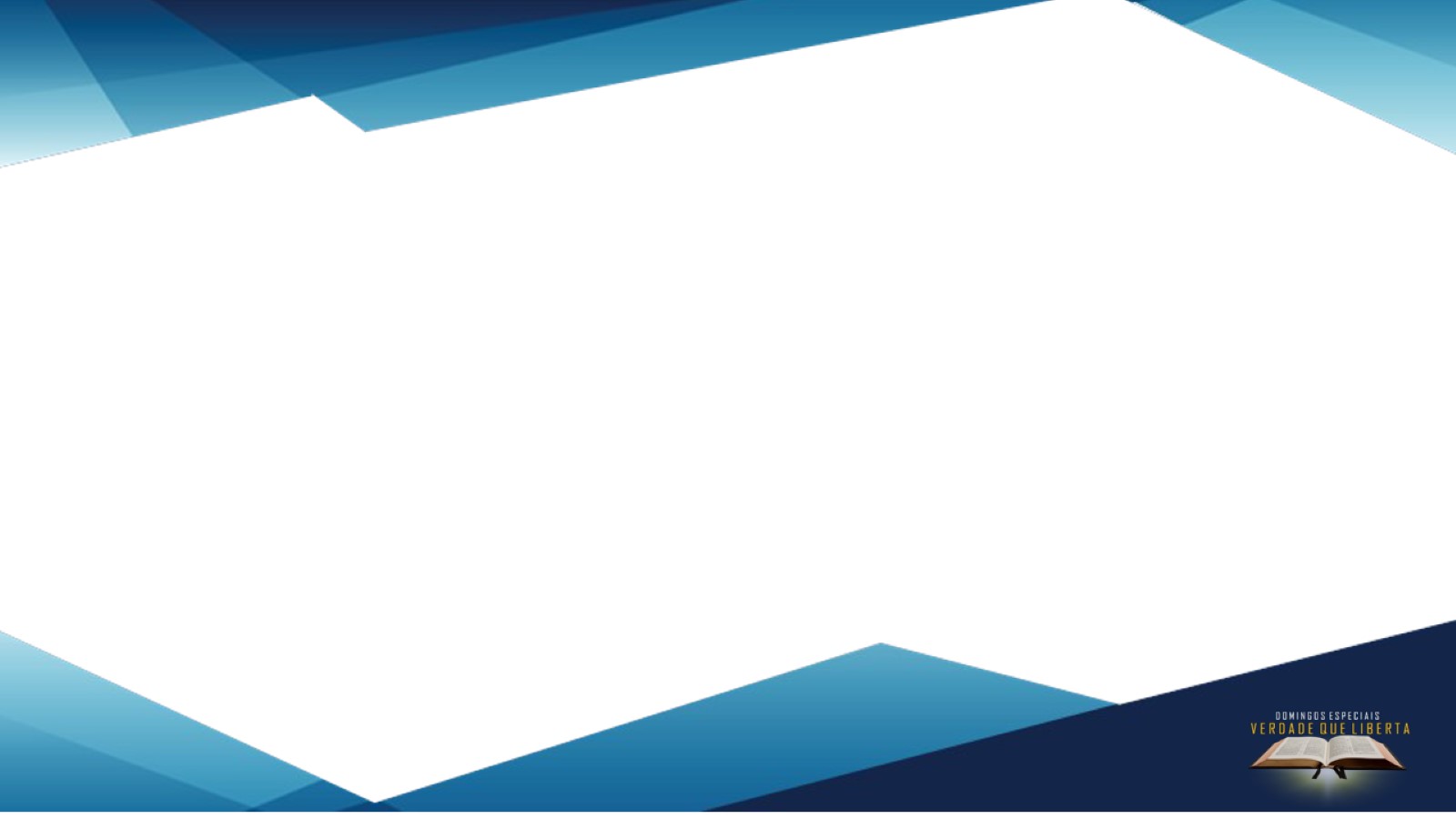 Você quer saber qual é a Igreja Verdadeira? Você tem que analisar cinco elementos em sua doutrina, 
que Paulo chama de 
COLUNA DA VERDADE:
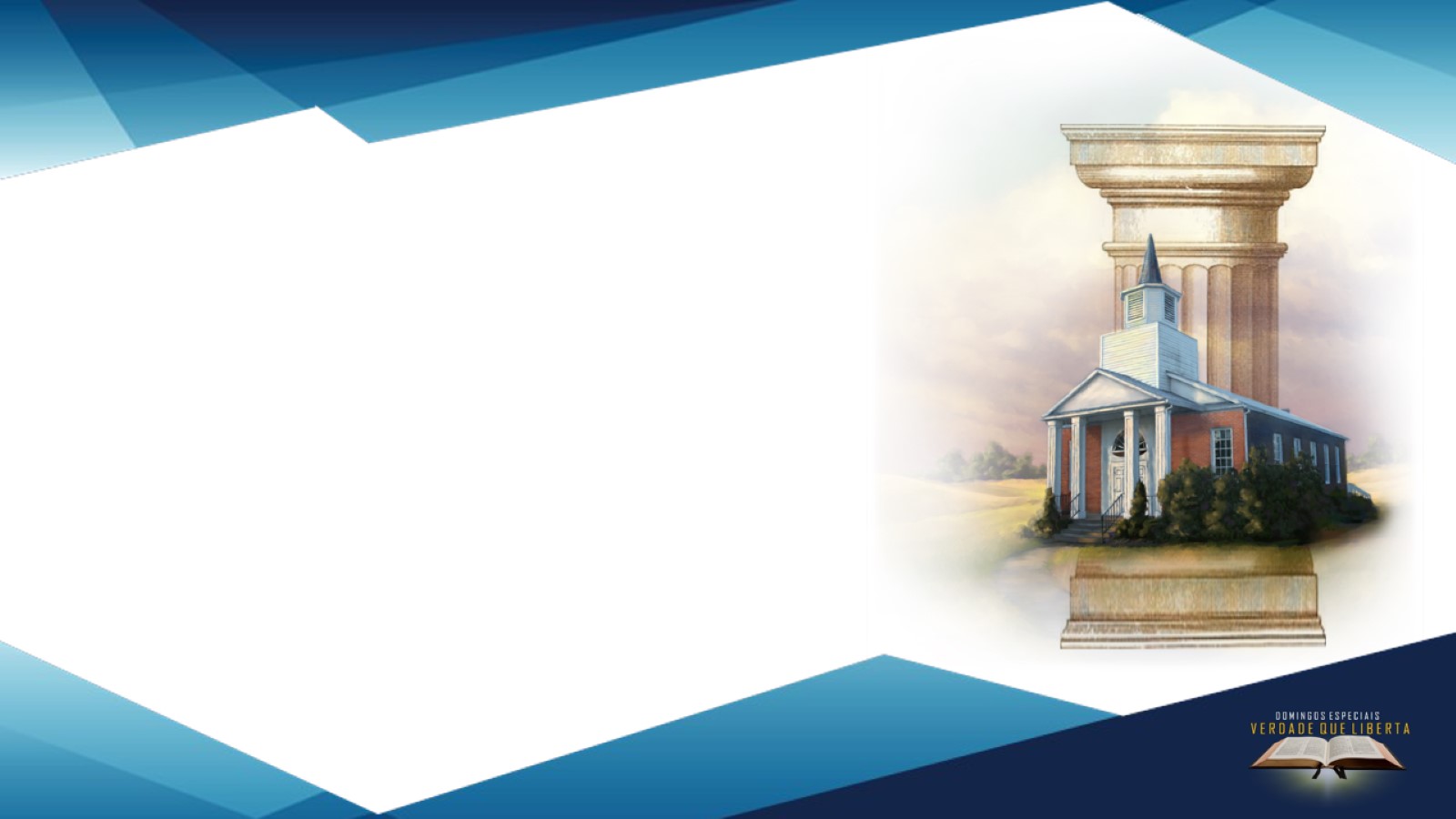 Se esta Igreja aceita a Deus!
Se esta Igreja aceita a Jesus!
Se esta Igreja aceita o Espírito Santo!
Se esta Igreja aceita a toda a Bíblia! 
Se esta igreja aceita a Lei de Deus!  
E tem o dom profético!
ENTÃO ESSA É A IGREJA VERDADEIRA!
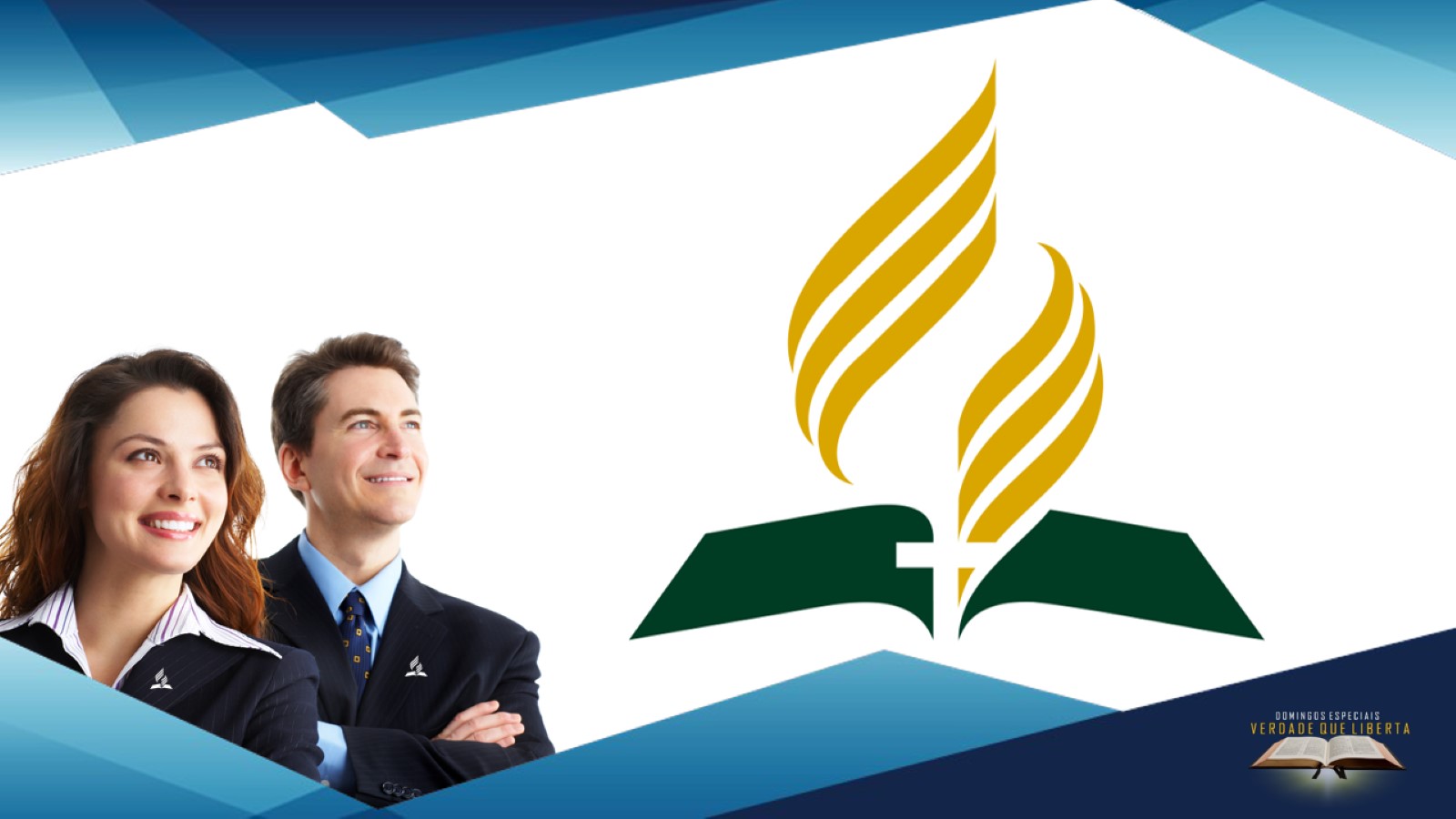 Saiba que se você pesquisar qual igreja 
tem estas verdades em suas doutrinas, você vai encontrar todas elas na Igreja Adventista do Sétimo dia. Esta é a igreja verdadeira! 
Jesus não nos deixou cegos em meio a tantas doutrinas erradas. Ele tem uma igreja que segue toda a verdade.
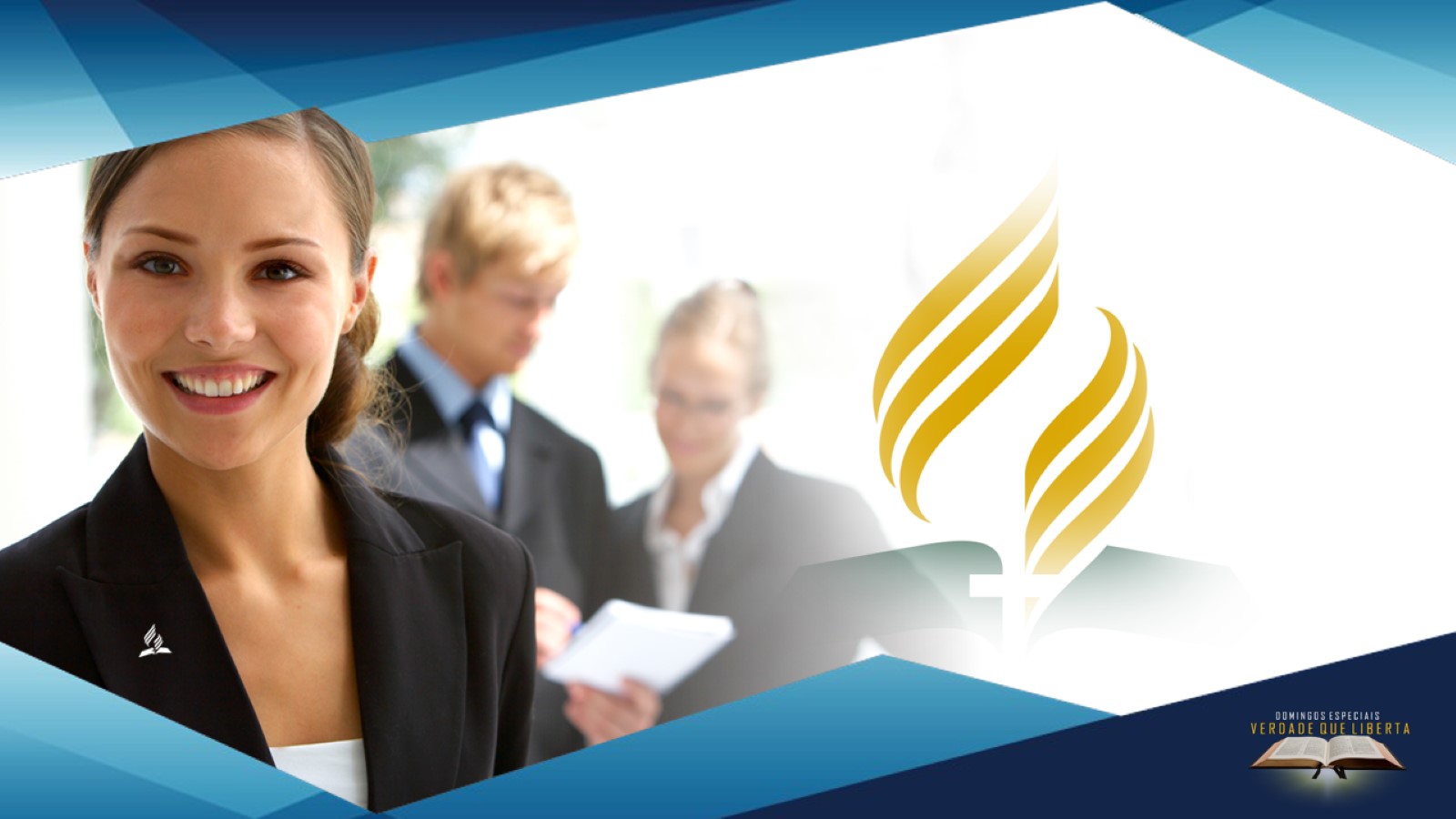 Quer você hoje fazer parte deste povo? Agora é a hora! Não deixe pra depois! Tome hoje a sua decisão de 
se unir a este povo e andar no caminho da verdade.
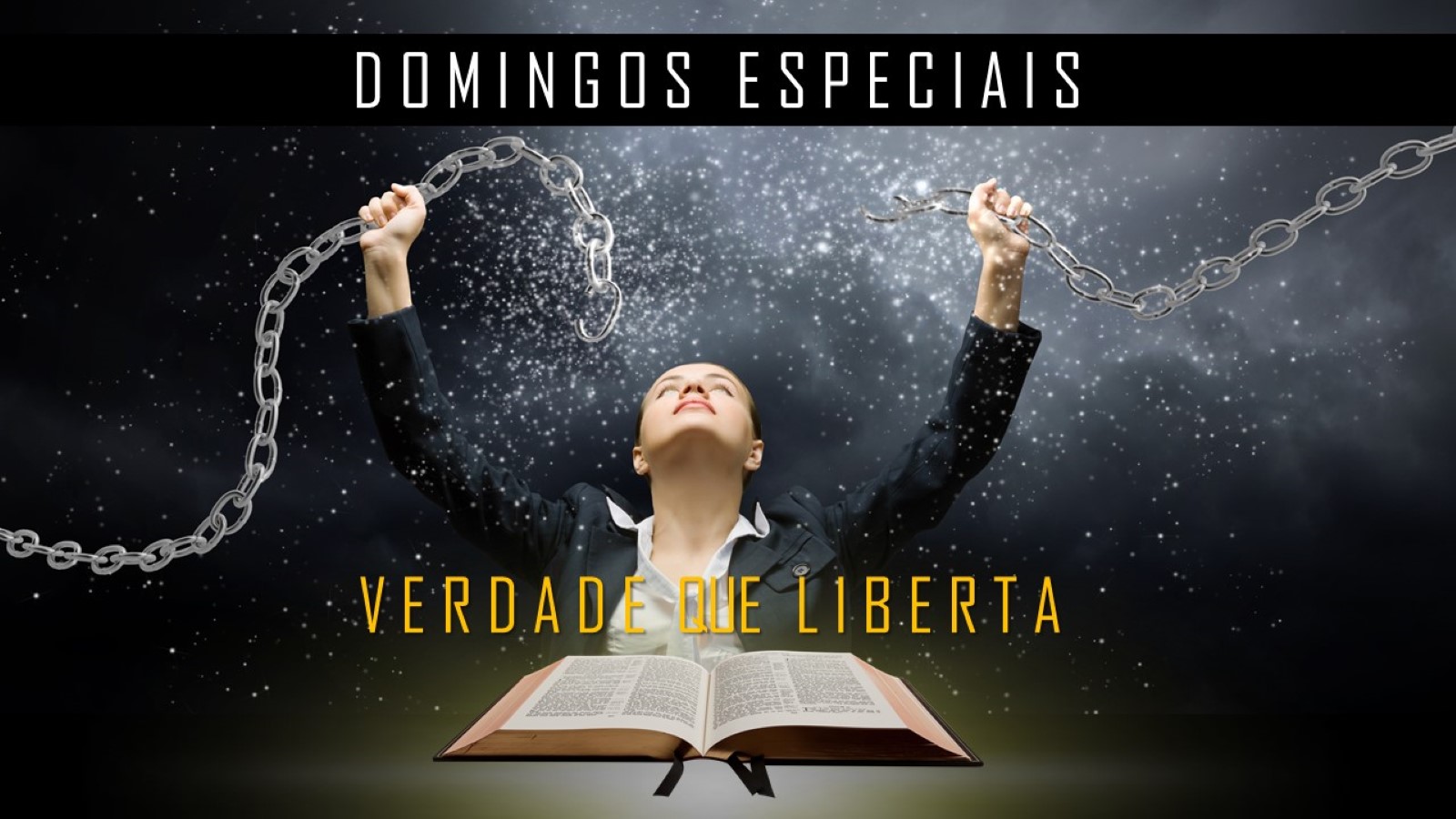